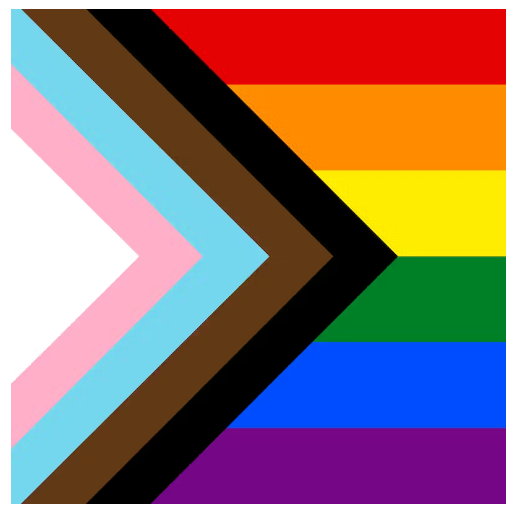 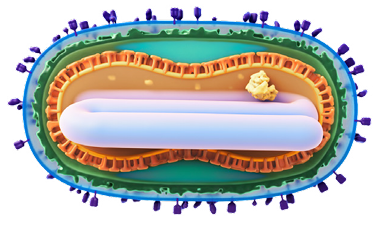 Mpox
Jess Dalby, MD
STI Consultant, City of Milwaukee Health Department
Background
Mpox is caused by a virus of the orthopoxvirus genus of the Poxviridae family and is endemic in several countries in Central and West Africa.
The 2022 outbreak, which featured cases in multiple non-endemic countries that were not linked to travel or animal contact, is atypical and concerning. 
Mpox is rare and does not spread easily between people without close contact. The threat of monkeypox to the general U.S. population remains LOW.
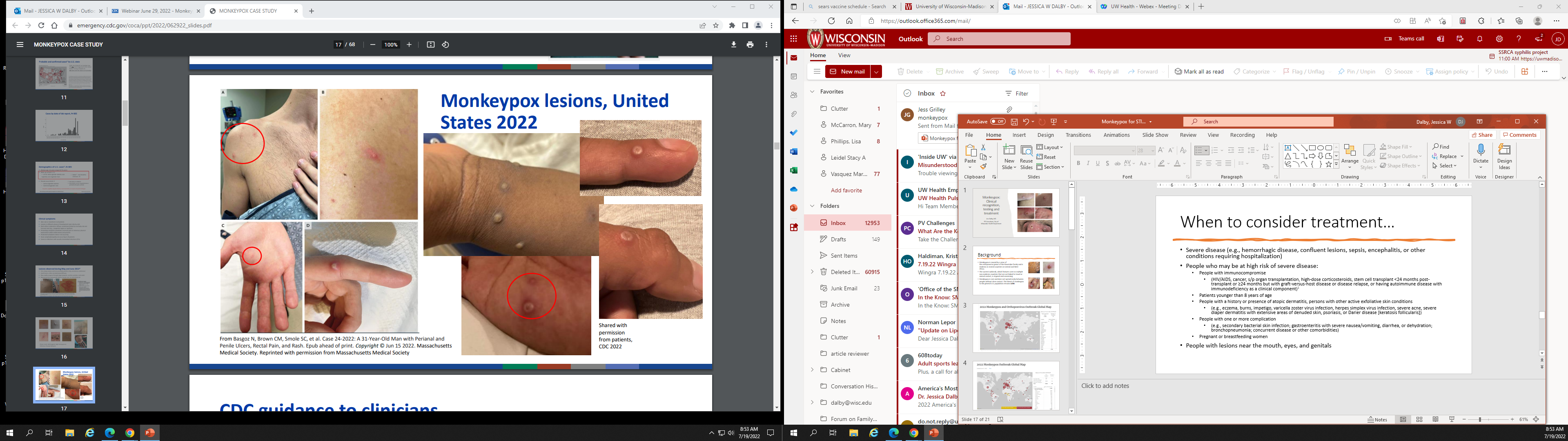 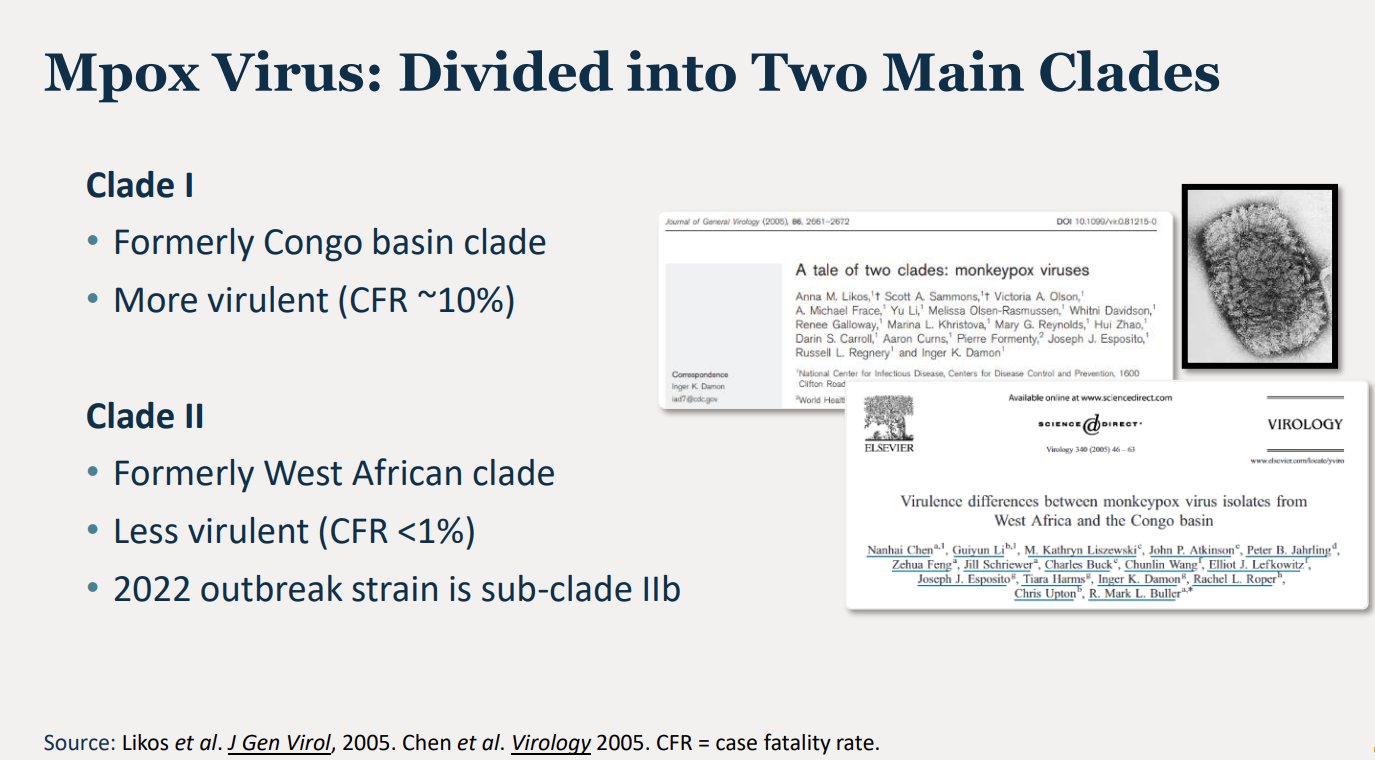 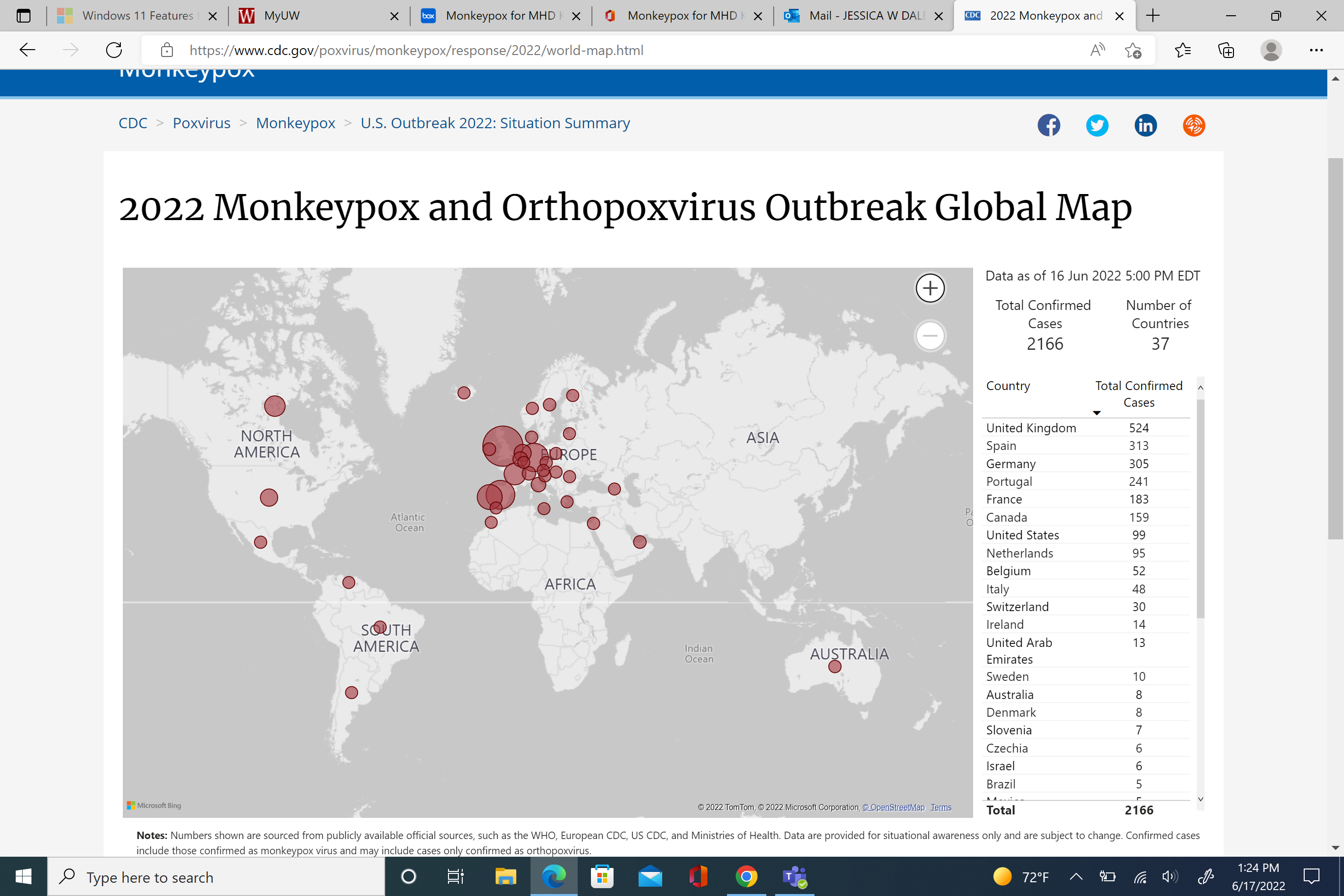 Click to add text
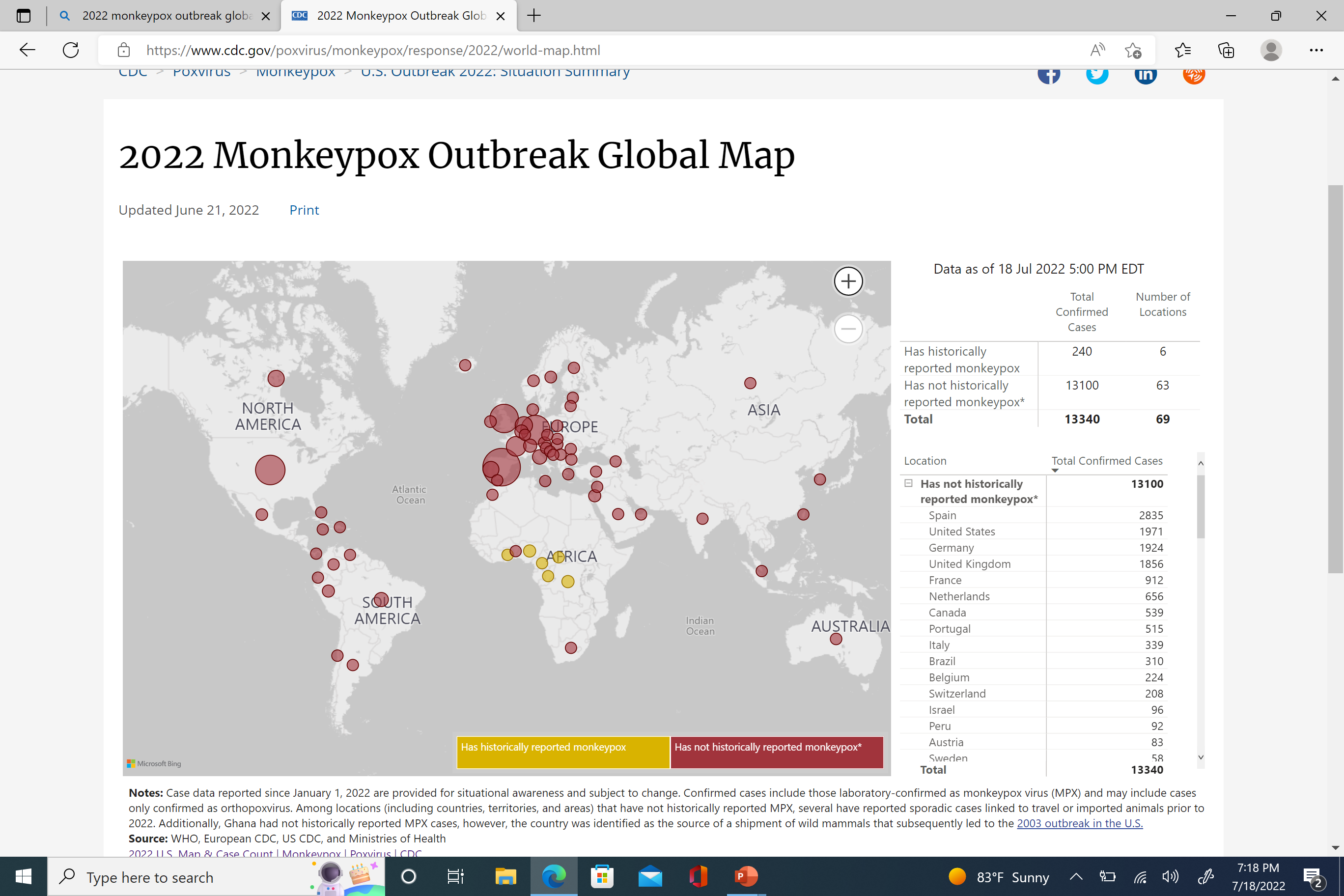 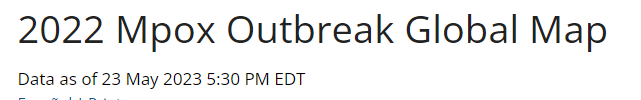 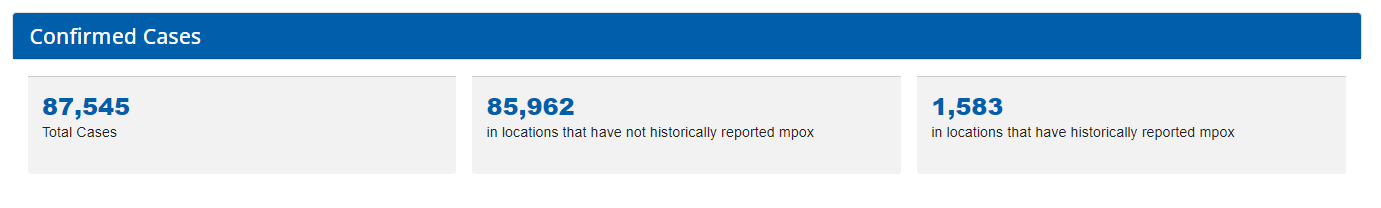 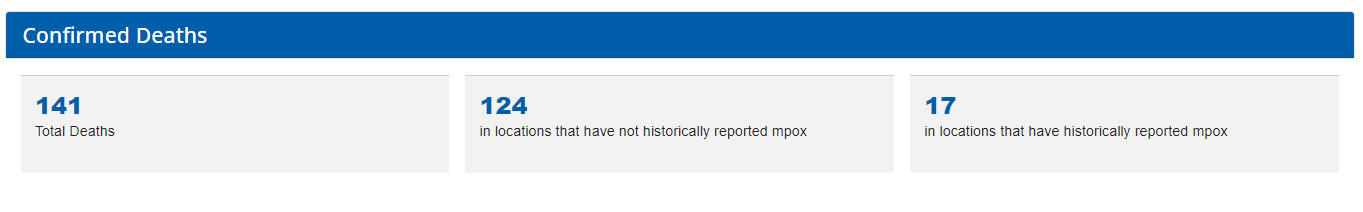 [Speaker Notes: Case fatality 0.16%]
U.S. Mpox Case Trends Reported to CDC
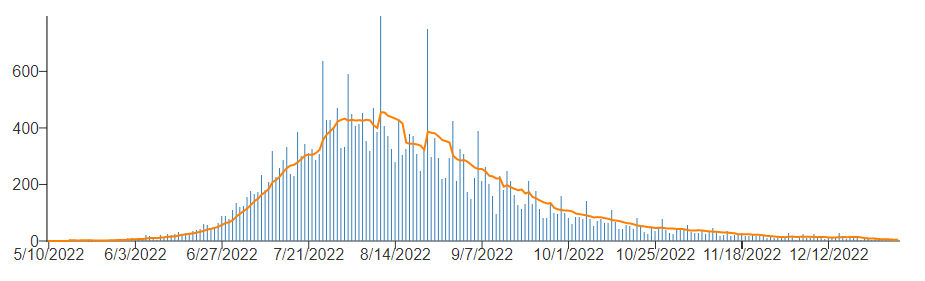 2022
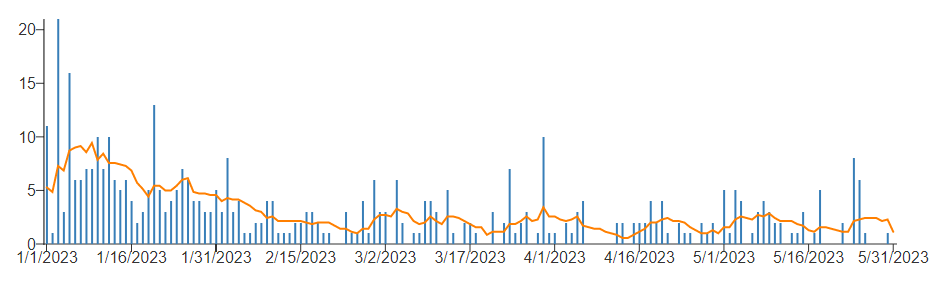 2023
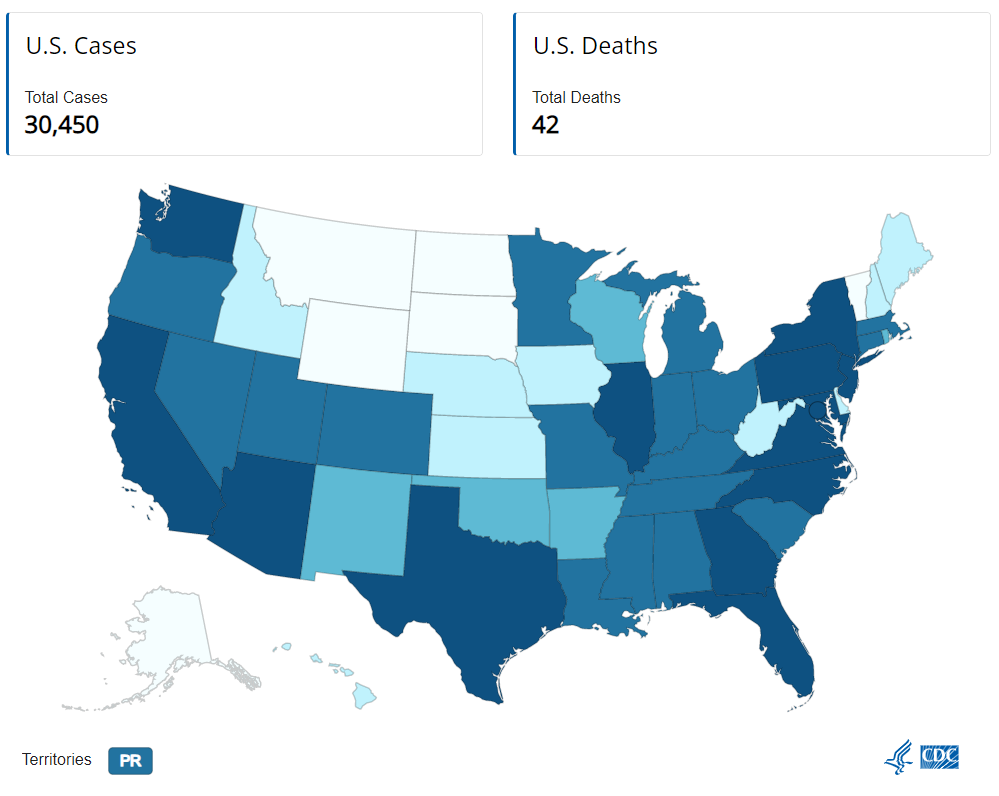 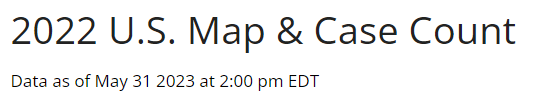 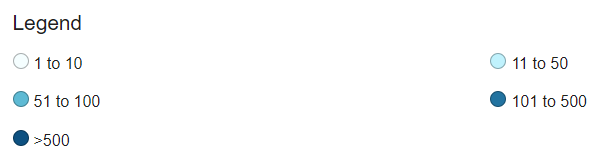 [Speaker Notes: We have seen just over 1/3 of cases globally and just under 1/3 of deaths]
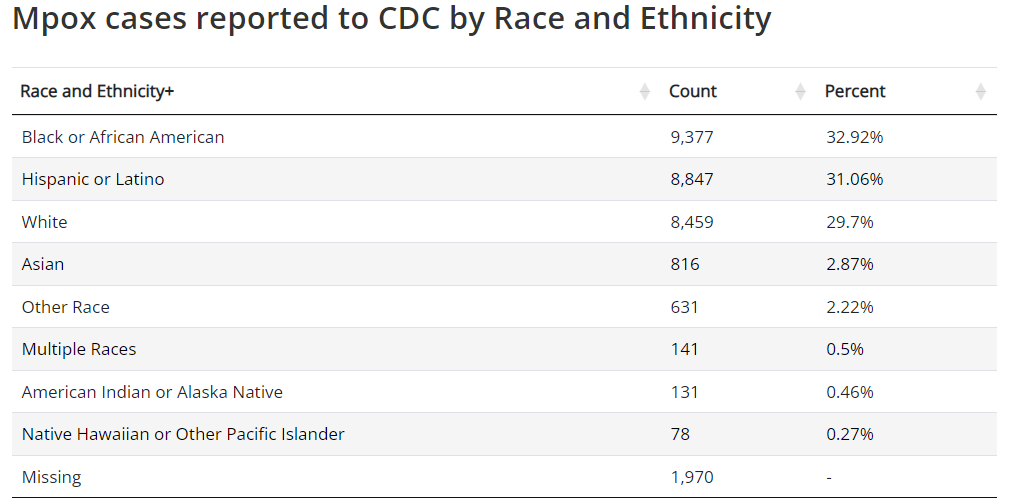 [Speaker Notes: As of 2020, non-Hispanic whites representing 57.8% of the population. Hispanic and Latino Americans are the largest ethnic minority, comprising 18.7% of the population, while Black or African Americans are the second largest racial minority, making up 12.1%]
Mpox in WisconsinMpox Virus Surveillance and Vaccine Report: October 2022 (Wisconsin DHS)
Case Study
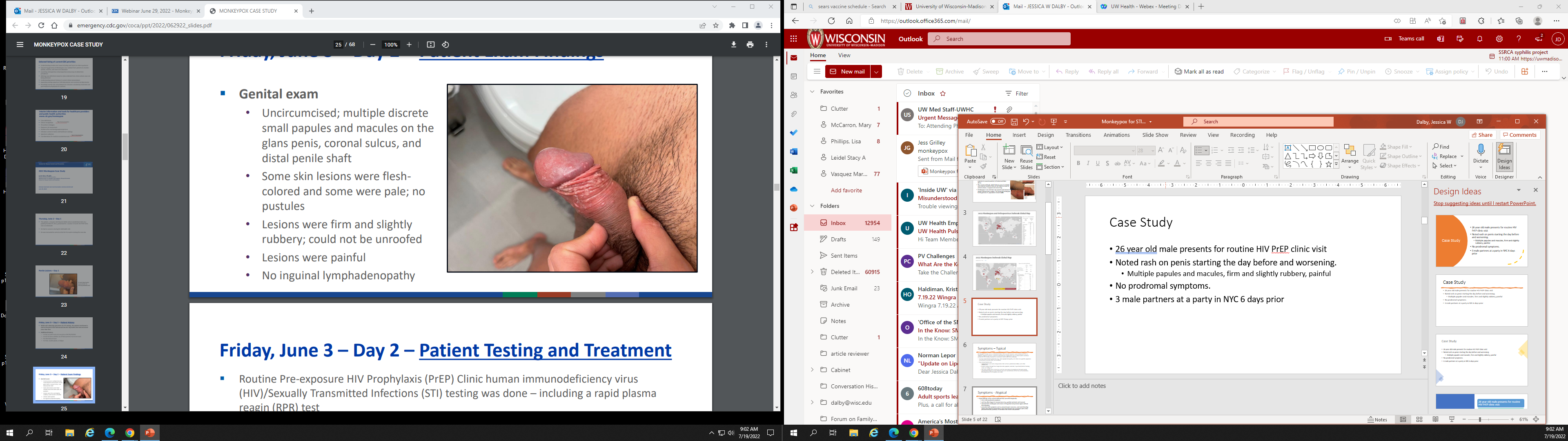 26 year-old male presents for routine HIV PrEP clinic visit
Noted rash on penis starting the day before and worsening.
Multiple papules and macules, firm and slightly rubbery, painful
No prodromal symptoms.
3 male partners at a party in NYC 5 days prior
Many patients in the current outbreak have presented atypically:
no or mild prodromal symptoms
rash has often begun in mucosal areas (e.g., genital, perianal, oral mucosa)
characteristic monkeypox rash lesions in the genital and perianal region without dissemination
presented with symptoms such as anorectal pain, tenesmus, and rectal bleeding which upon physical examination, have been found to be associated with visible perianal vesicular, pustular, or ulcerative skin lesions and proctitis
Symptoms - Atypical
Transmission
Sexual activity from contact with mpox lesions on the skin or mucosal surfaces
Injury with a sharp instrument used in a clinical situation to sample skin lesions
Skin piercing and tattooing as well as occupationally to healthcare workers in the absence of sharps exposure; the precise means of transmission for these cases remain unknown
Risk of infection through contact with contaminated surfaces, or objects (i.e., fomites, or passive vectors) is considered low
Presymptomatic spread (up to 4 days before symptoms): sexual contact with an infected partner before that partner had developed rash, lesions, or other signs or symptoms of illness
Epidemiologic criteria: Within 21 days prior to illness onset...
Contact with someone who had a rash that looks like monkeypox or someone who was diagnosed with monkeypox
Skin-to-skin contact with someone in a social network experiencing monkeypox activity, this includes men who have sex with men who meet partners through an online website, digital application (“app”), or social event (e.g., a bar or party)
Travel outside the US to a country with confirmed cases of monkeypox or where monkeypox activity has been ongoing (Central or West Africa; Europe, Canada)
Contact with a dead or live wild animal or exotic pet that exists only in Africa or used a product derived from such animals (e.g., game meat, creams, lotions, powders, etc.)

Many, but not all, cases in the 2022 outbreak have been among men who identify as gay, bisexual, or men who have sex with men (MSM)
Case Study continued
Routine STI/HIV testing done
HSV lesion testing collected
Empirically started on genital herpes treatment
Anticipatory guidance given for monkeypox, but testing not initially done due to lack of prodromal symptoms and only 4 days between sexual contact and onset of symptoms
Symptom evolution: increase in pain and genital lesions, edema of penis/foreskin, spread of  			rash, fever and fatigue
Lab results: negative RPR, negative HSV, Urine NAAT positive for chlamydia
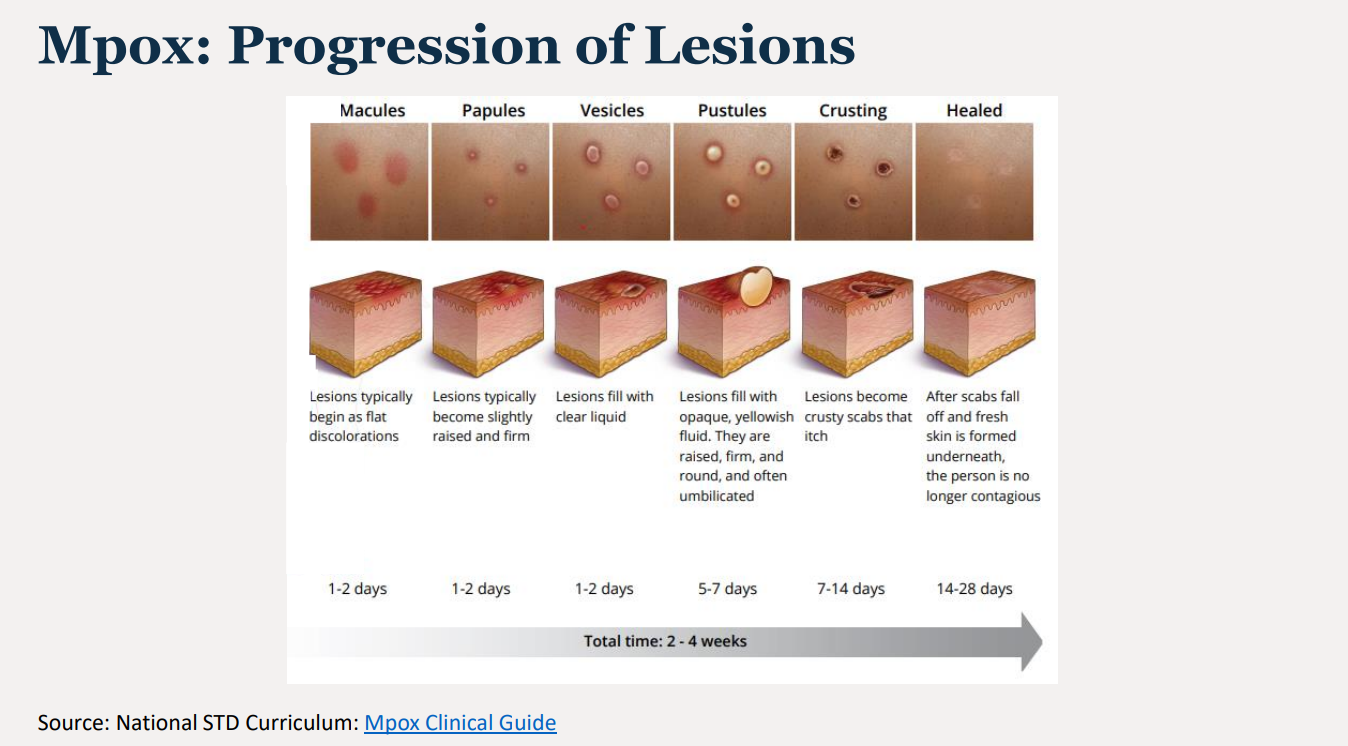 Management in the clinic
Isolate: A patient with suspected or confirmed monkeypox infection should be placed in a single-person room with a dedicated bathroom; special air handling is not required. PPE including gown, gloves, eye protection, and a N95 (or equivalent) should be used when caring for or collecting specimens from patients with confirmed or suspected monkeypox. If the patient is transported outside of their room, they should use well-fitting source control (e.g., medical mask) and have any exposed skin lesions covered with a sheet or gown.
History: Review epi risk factors, prodromal symptoms, rash progression
Examine: Perform a thorough skin and mucosal (e.g., anal, vaginal, oral) examination for the characteristic vesiculo-pustular rash of monkeypox
Call: immediately contact your local health department or the DHS Bureau of Communicable Diseases at 608-267-9003
Test: Routine STI testing as indicated AND orthopox swabs
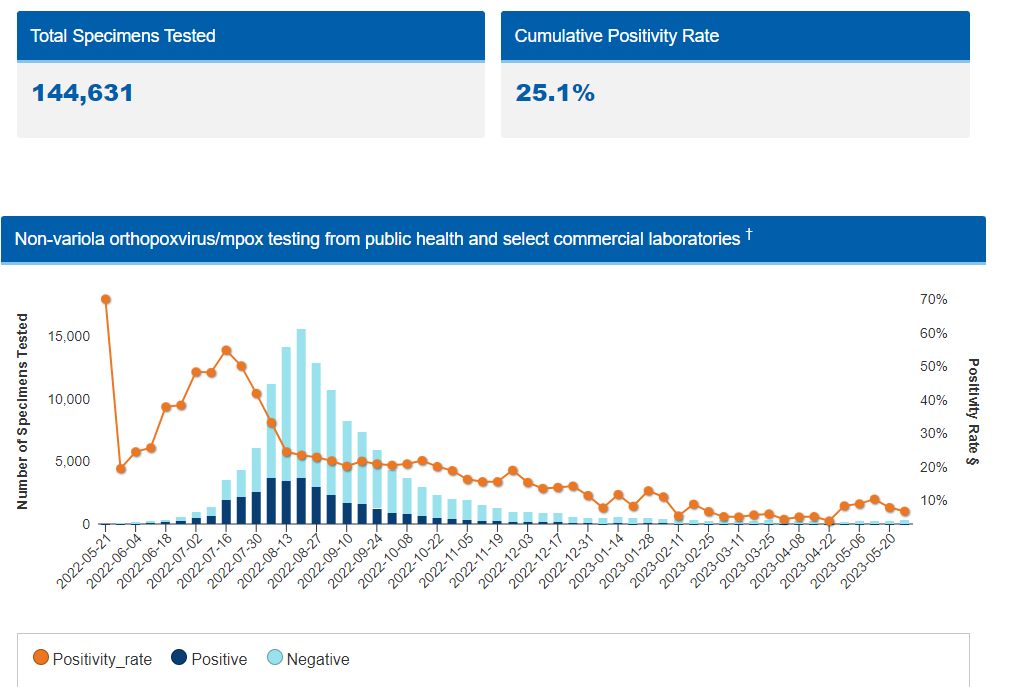 Case study continued
Day 6: unable to retract foreskin
Tested for monkeypox, treated for urogenital chlamydia with doxycycline
Day 7: Orthopox positive
Day 8: unable to urinate due to pain and swelling, sent to ER. Treated with oxycodone and phenazopyridine. Able to void once pain controlled
Treatment
Most illness is mild and self-limiting and will only require symptomatic cares 
Antiviral treatment: Tecovirimat (TPOXX) 
FDA approved for smallpox (oral and IV), Expanded Access Investigational New Drug Protocol for use in Monkeypox
May decrease case fatality, shorten the duration, reduce viral shedding
Limited data for monkeypox (only animal studies and small case series) but dose studies show safety and minimal side effects
Available through the Strategic National Stockpile
Contact DHS or the CDC Emergency Operations Center (770-488-7100)
Dosing
Adults 600mg twice daily (BID) x 14 days
Pediatrics: 13-25 kg: 200 mg BID x 14 days; 25-40 kg: 400 mg BID x 14d; 40+ kg: 600 mg BID x14d
Drug absorption dependent on adequate, concurrent intake of a full, fatty meal (ideally about 600 calories and 25 grams of fat). 
Reported adverse effects include headache (12%), nausea (5%), abdominal pain (2%) and vomiting (2%)
Other options in rare circumstances: Cidofovir, Brincidofovir, Vaccinia IGIV, Trifluridine
When to consider treatment…
Severe disease (e.g., hemorrhagic disease, confluent lesions, sepsis, encephalitis, or other conditions requiring hospitalization)
People who may be at high risk of severe disease:
People with immunocompromise 
(HIV/AIDS - untreated, cancer, s/p organ transplantation, high-dose corticosteroids, stem cell transplant <24 months post-transplant or ≥24 months but with graft-versus-host disease or disease relapse, or having autoimmune disease with immunodeficiency as a clinical component)1
Children - younger than 8 years of age
Pregnant or breastfeeding women
People with a history or presence of atopic dermatitis, persons with other active exfoliative skin conditions
(e.g., eczema, burns, impetigo, varicella zoster virus infection, herpes simplex virus infection, severe acne, severe diaper dermatitis with extensive areas of denuded skin, psoriasis, or Darier disease [keratosis follicularis]) 
People with one or more complication 
(e.g., secondary bacterial skin infection; gastroenteritis with severe nausea/vomiting, diarrhea, or dehydration; bronchopneumonia; concurrent disease or other comorbidities)
People with lesions near the mouth, eyes, and genitals
Symptomatic cares Severe pain is the main reason for hospitalization.
Pruritus: benadryl; topical agents (such as calamine lotion or petroleum jelly) and cooling lotions (such as menthol or camphor lotions). Warm oatmeal baths can also reduce itching and pain.
For oral lesions: rinse with salt water at least four times per day, suck on ice chips or ice pops, use compounds such as “magic” or “miracle” mouthwashes (prescription solutions used to treat mucositis). Topical treatments such as patches (for example, Dentemp Canker Covers) and benzocaine or lidocaine gels can be used for temporary relief, especially to facilitate eating and drinking, but should be limited to recommended doses. 
For painful genital and anorectal lesions: warm sitz baths lasting at least 10 minutes several times per day may be helpful. Topical benzocaine or lidocaine gels or creams at the recommended doses may provide temporary relief
Urethritis: phenazopyridine 100-200mg PO TID
Proctitis: Stool softeners such as docusate should be initiated early. Sitz baths, as described above, are also useful for proctitis and may calm inflammation. Over-the-counter pain medications (such as acetaminophen and ibuprofen) can be used (including together, alternating, if needed). Topical anesthetics such as dibucaine ointment, often used for hemorrhoids, and lidocaine gel have been effective for temporary relief. 
Nausea and vomiting: anti-emetics.
Diarrhea: hydration and electrolyte replacement. The use of anti-motility agents (eg lomotil) is not generally recommended given the potential for ileus.
Patient Counseling: Time course and Isolation
Incubation period: 3-17 days 
Infectious period: 2-4 weeks, from the onset of prodromal symptoms until lesions have crusted and the scabs have separated and have been replaced with a fresh layer of healthy skin. 
Probable and confirmed case-patients should remain in isolation for the duration of their infectious period. 
Home isolation includes abstaining from contact with other persons and pets, and wearing appropriate personal protective equipment (e.g., clothing to cover lesions, face mask) to prevent further spread. Isolation and Infection Control: Home | Monkeypox | Poxvirus | CDC; Disinfecting Home and Other Non-Healthcare Settings | Monkeypox | Poxvirus | CDC
Patient ed: Monkeypox: Get the Facts (cdc.gov); Social Gatherings, Safer Sex and Monkeypox (cdc.gov)
Vaccination
[Speaker Notes: Vaccination is used for both prevention and post-exposure prophylaxis]
Jynneos vaccine administration
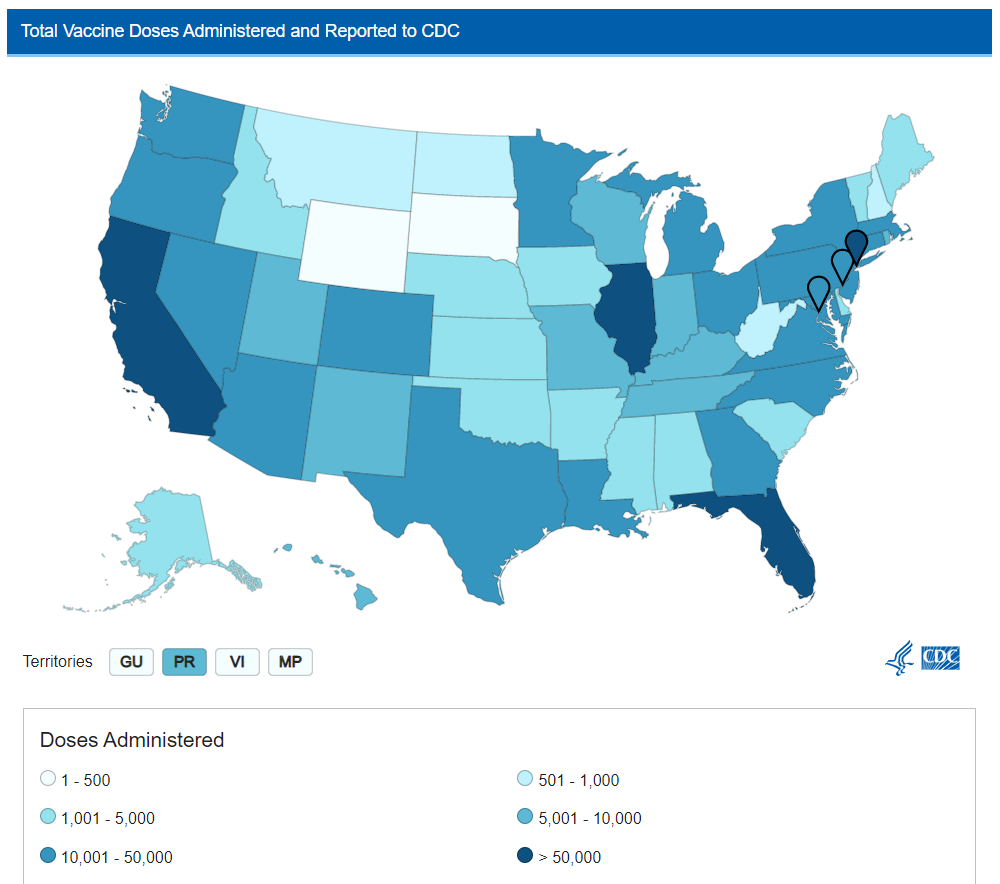 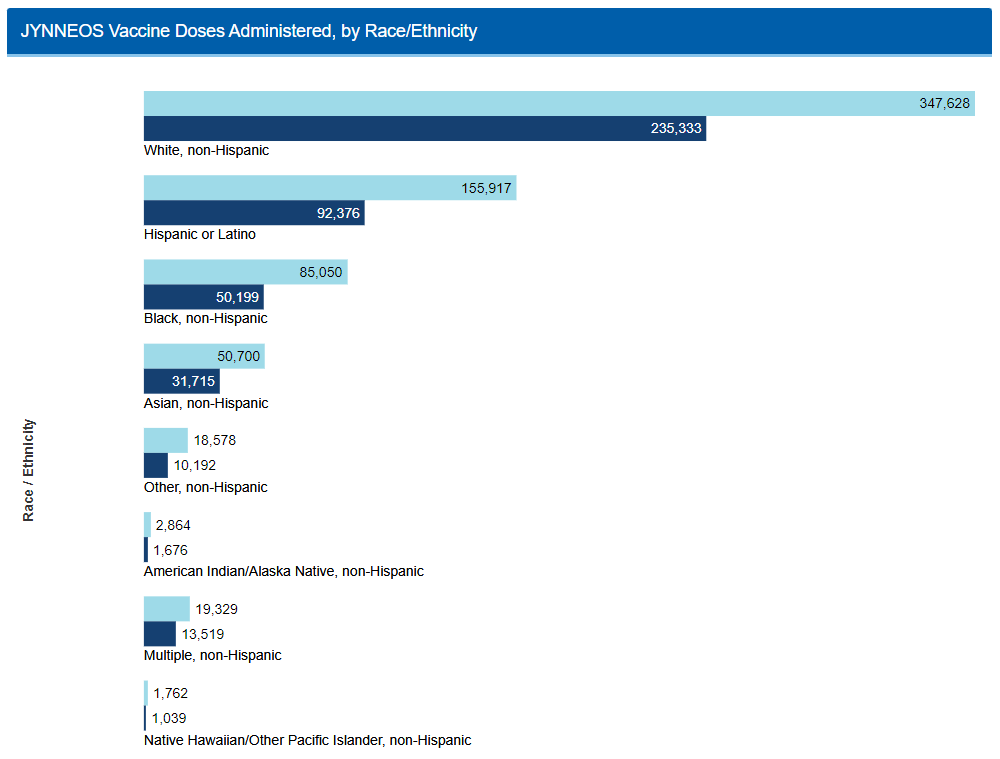 Community Strengths in Responding to Mpox
proactive protective behaviors during peak of mpox (change in sexual behaviors, seeking out vaccine)
vaccination of high risk communities
outreach in high risk communities from trusted messengers
inclusive and non-stigmatizing targeted messaging from public health leaders (DHS, CDC, LHDs, LGBTQ associations/allies)
Public Health Strengths in Responding to Mpox
increased public health funding and resources from the COVID pandemic including contact-tracing and extra vaccinating staff
already established vaccination clinics from covid
quickly expanded testing options in commercial along with public health labs
quickly distributed medical countermeasures (vaccine from the SNS, CDC's IND for TPOXX)
Summer 2023: Resurgence risks likely substantial
Recent uptick in mpox cases in Chicago that began in mid-April  underscores the risk of renewed mpox outbreaks, which we judge is substantial across the United States. We have moderate confidence  in this judgment, based on the following factors:
The virus continues to circulate in the United States
Skin-to-skin contact or sexual activity may increase around large spring and summer gatherings.
Mpox vaccination coverage is probably too low to prevent outbreaks in most jurisdictions. 
The mpox vaccine protects against disease and reduces the risk of severe outcomes in those who get infected, but it is not 100% effective.
[Speaker Notes: At this time less than half of people placed most at risk for mpox—including gay, bisexual, other MSM, and transgender people—have received even a single JYNNEOS vaccine dose in the United States; two doses of JYNNEOS vaccine provides optimal protection [8,9]. Simulation modeling that accounts for variable vaccination coverage across jurisdictions suggests mpox outbreak risk is substantial in many U.S. jurisdictions [10]. Even jurisdictions with relatively high vaccination coverage have some risk of resurgent outbreaks.

Mpox cases in IL Situation as of 5/15/2023 ▪ March 18 through May 15, 2023— 21 cases reported to the Chicago Dep. of Public Health ─ All male ▪ 17 cases (of 21 with information) were vaccinated ─ 11 with 2 dose JYNNEOS, 1 with ACAM2000, 5 with 1 dose JYNNEOS ▪ 5 had well controlled HIV ▪ None were hospitalized ▪ 6 (of 18 with information) had recently traveled (U.S. destinations and Mexico)]
References
Monkeypox | Poxvirus | CDC
2022 Monkeypox and Orthopoxvirus Outbreak Global Map | Monkeypox | Poxvirus | CDC. Accessed 6/1/23
CDC Webinar: Mpox Update: Stay Up to Date on Testing, Treatment, and Vaccination. 5/18/
National STD Curriculum: https://www.std.uw.edu/page/clinical-guides/guides#mpox